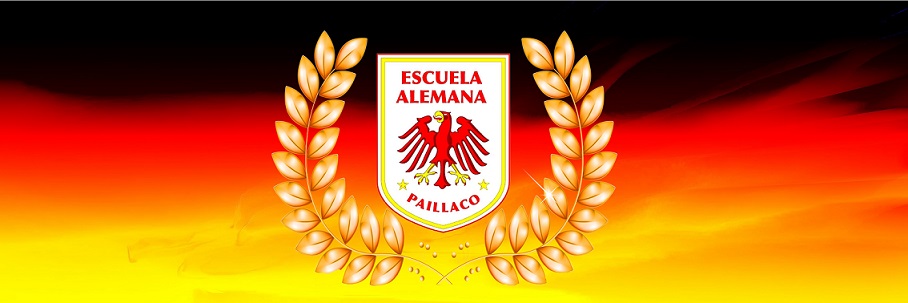 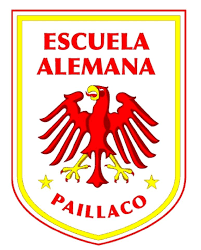 7° BásicoEducación Matemática
Profesora Sandra Fuentes M.
E-mail: sandrafuentesm@gmail.com
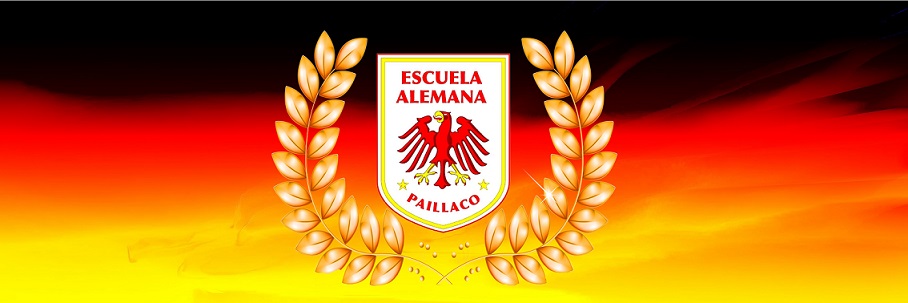 Área del círculo
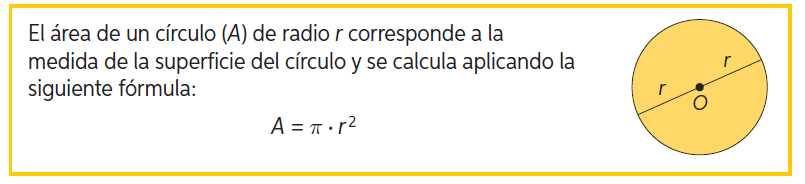 Pág. 139
Cuadernillo Pág. 76
Cuadernillo Pág. 76
Cuadernillo Pág. 76
Pág. 140
Pág. 140
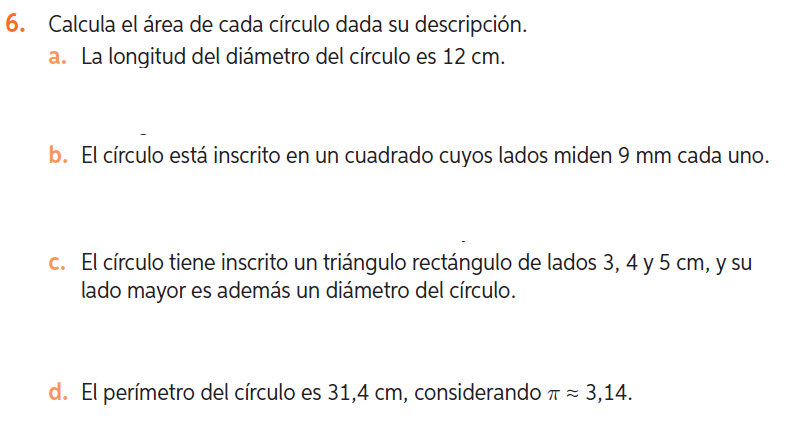 Pág. 140
Pág. 141
Pág. 141
Pág. 141
Pág. 143
Pág. 143
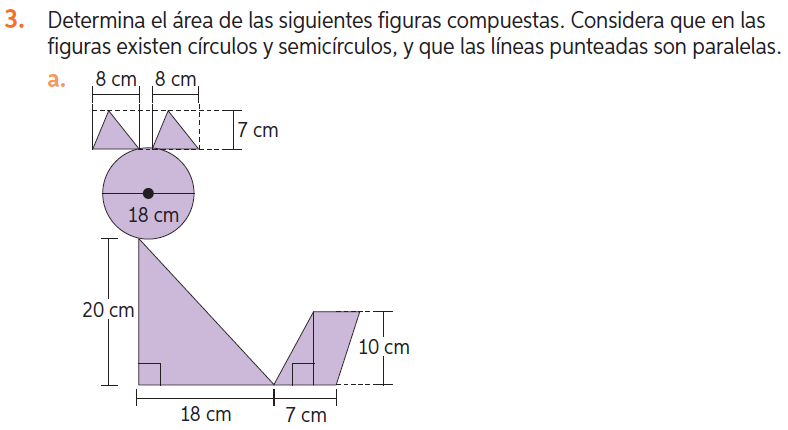 Pág. 144
Cuadernillo Pág. 77
Cuadernillo Pág. 77
Cuadernillo Pág. 78
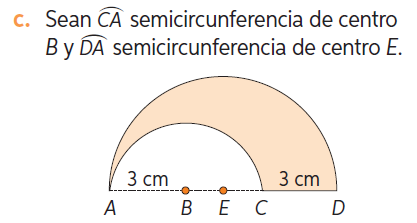 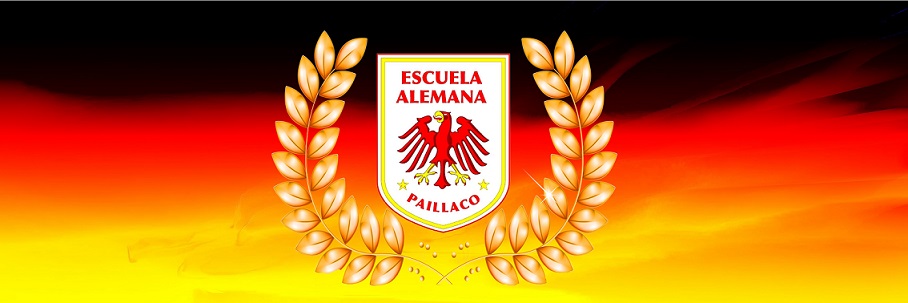 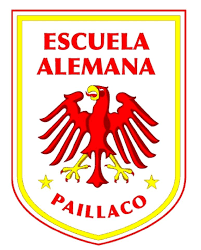 7° BásicoEducación Matemática
Profesora Sandra Fuentes M.
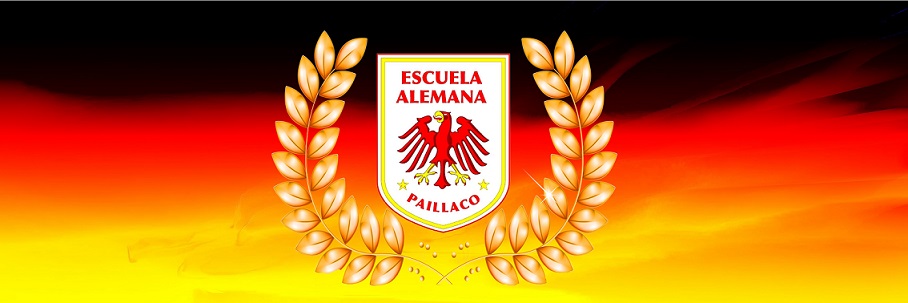